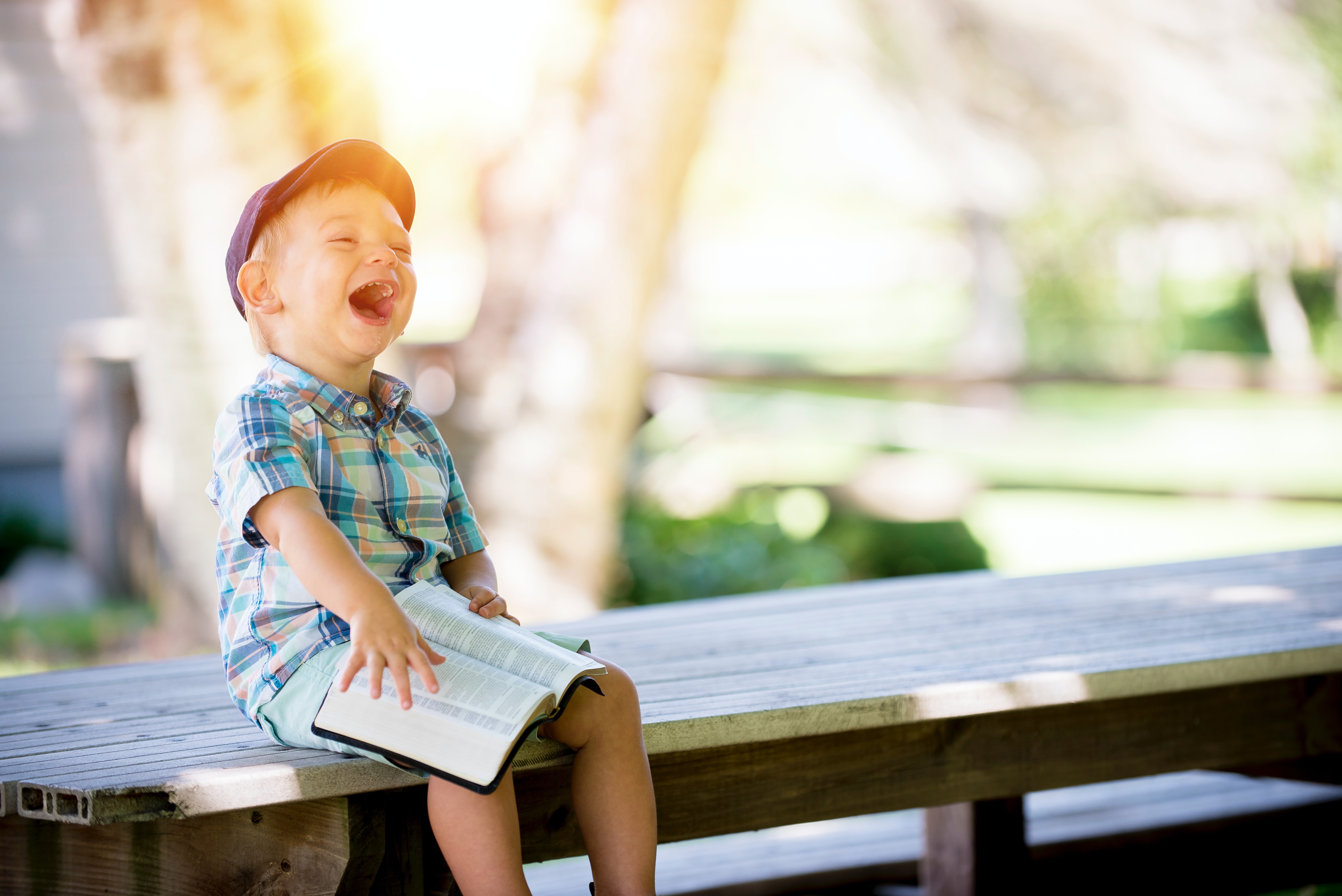 CREW Ministries Inc. presents
Passing the Baton 2022
Refresh & Renew!
A training day & expo for people involved in ministry to children.
The day includes keynote addresses, a range of elective sessions, and a large expo with heaps of new ideas and high-quality resources for kids ministry.
When:	Saturday 12 February 2022	9:00 am–4:00 pm
Where:	Riverton Baptist Community Church	38 Modillion Ave N, Shelley WA
More info and registration:	www.passingthebaton.org.au